PATRONES MATEMÁTICOS25-03-2020
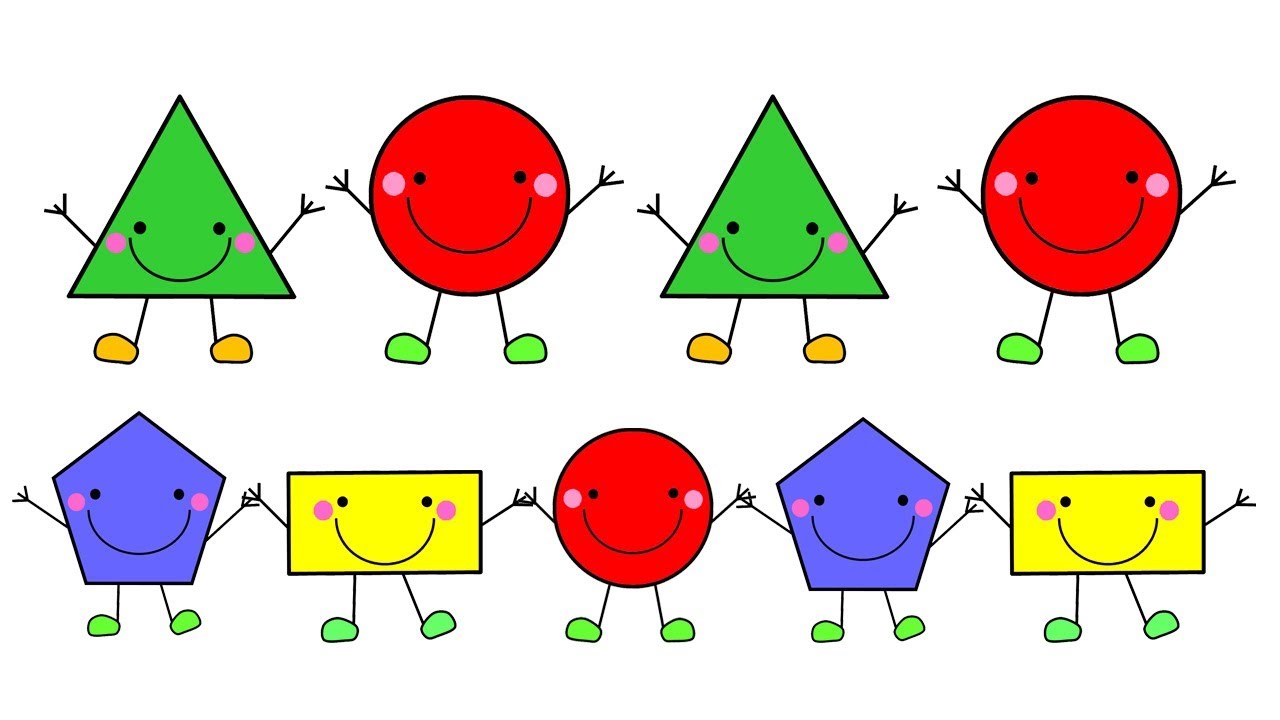 Estimados apoderados y niños (as):Durante esta semana continuaremos con el aprendizaje de patrones matemáticos, es por esto que te invito a ubicarte junto a tu hijo (a) en un lugar tranquilo para comenzar la expericia de hoy.
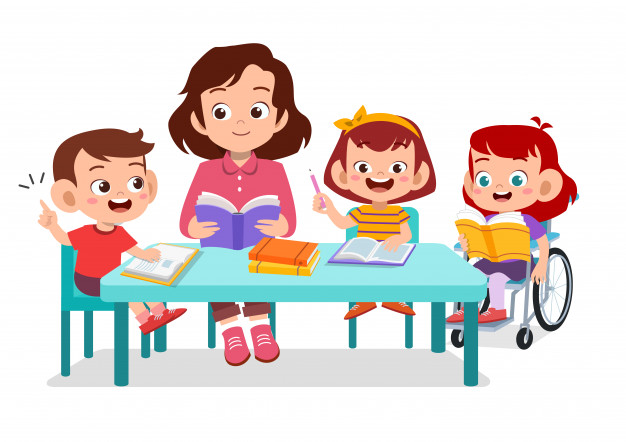 Paso 1: El adulto le comenzará realizando preguntas a su hijo (a) sobre la actividad anterior de matemáticas. Por ejemplo: ¿Qué patrones trabajamos ayer?, ¿Qué actividades hicimos?.
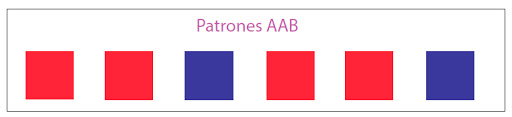 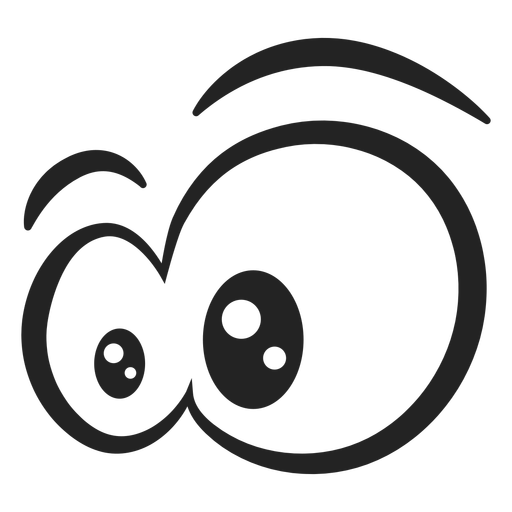 Paso 2: Es tiempo de practicar con objetos de la casa.- Crea un patron AAB con los siguientes materiales y pegalos en una hoja blanca.Materiales: 6 botones, 3 palitos de fosforos.
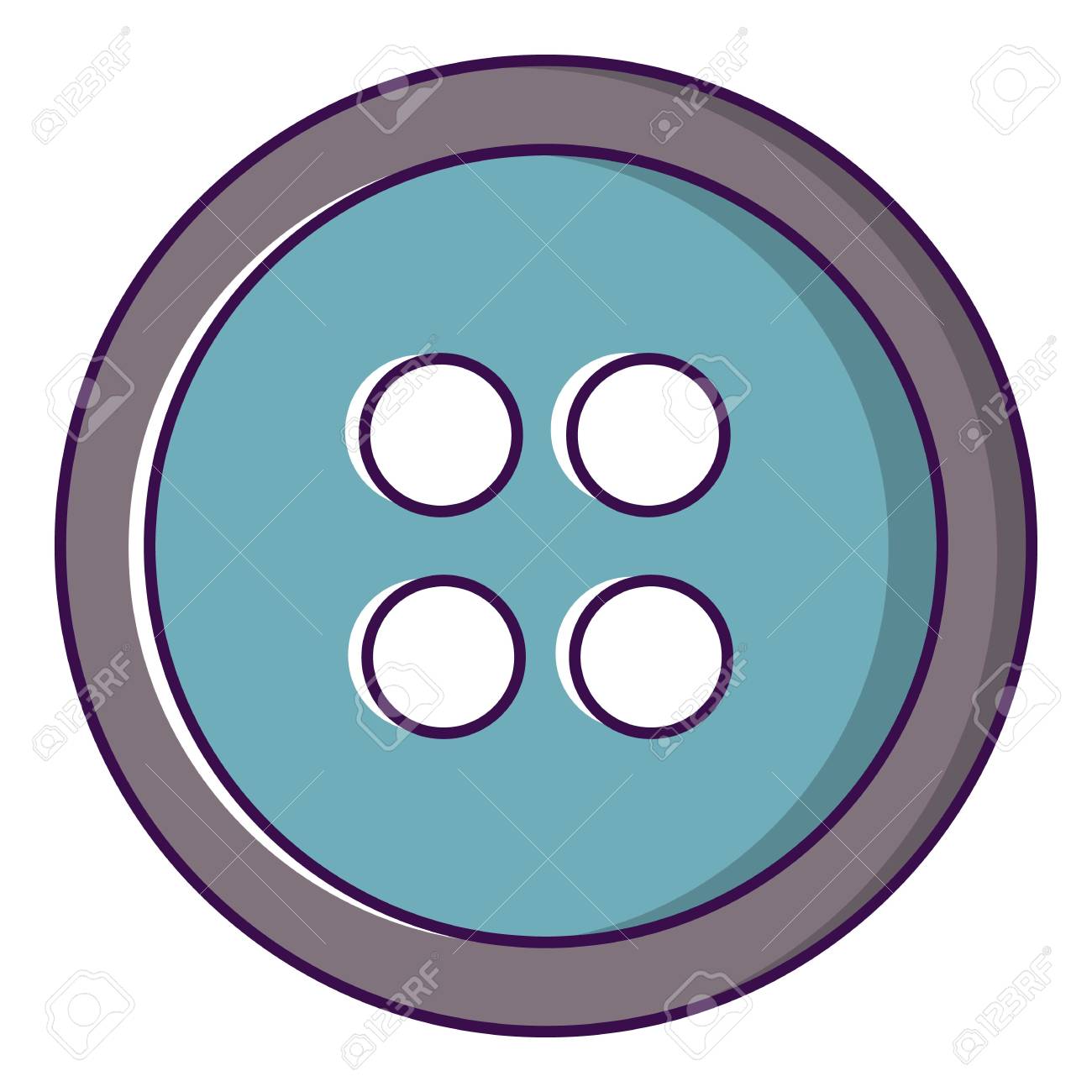 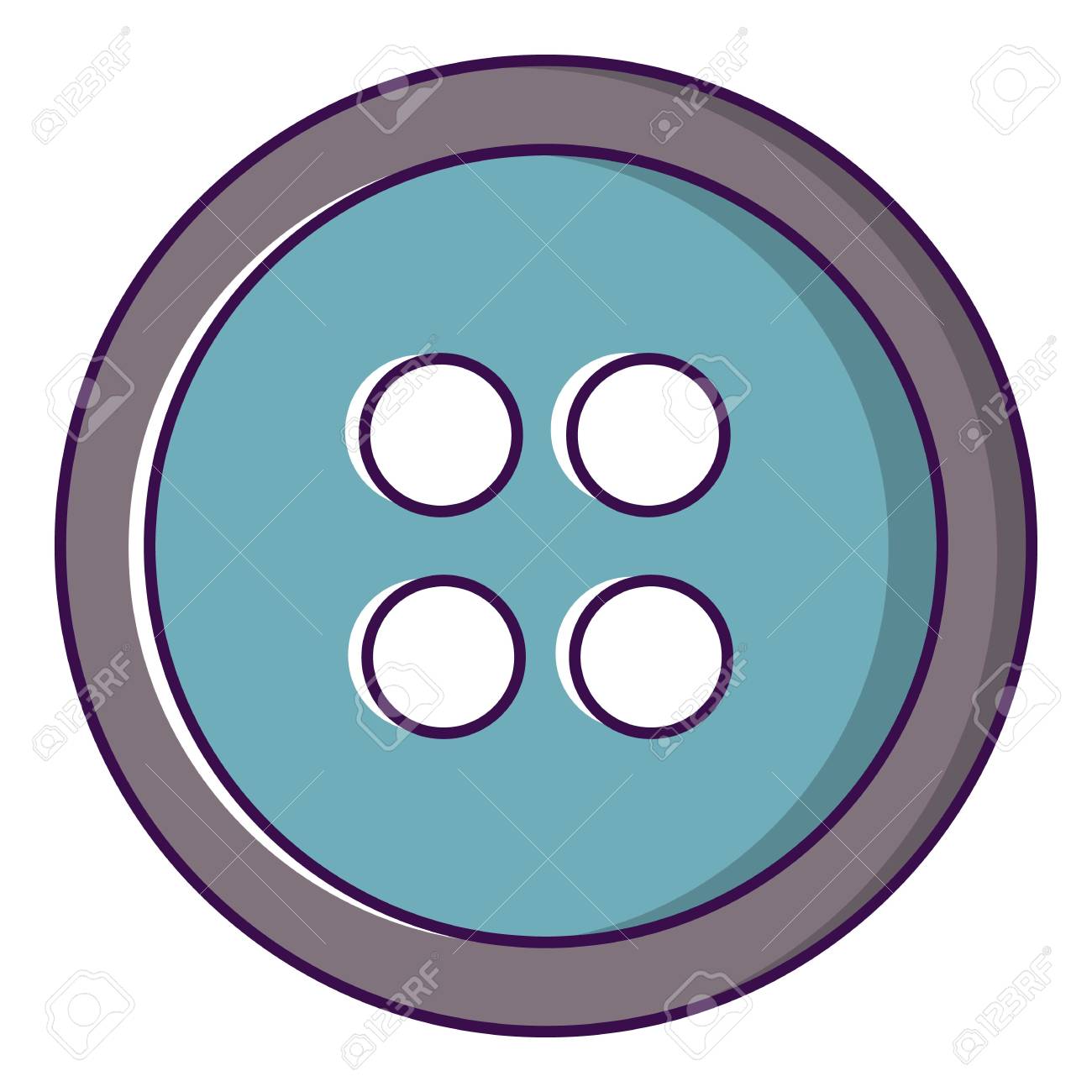 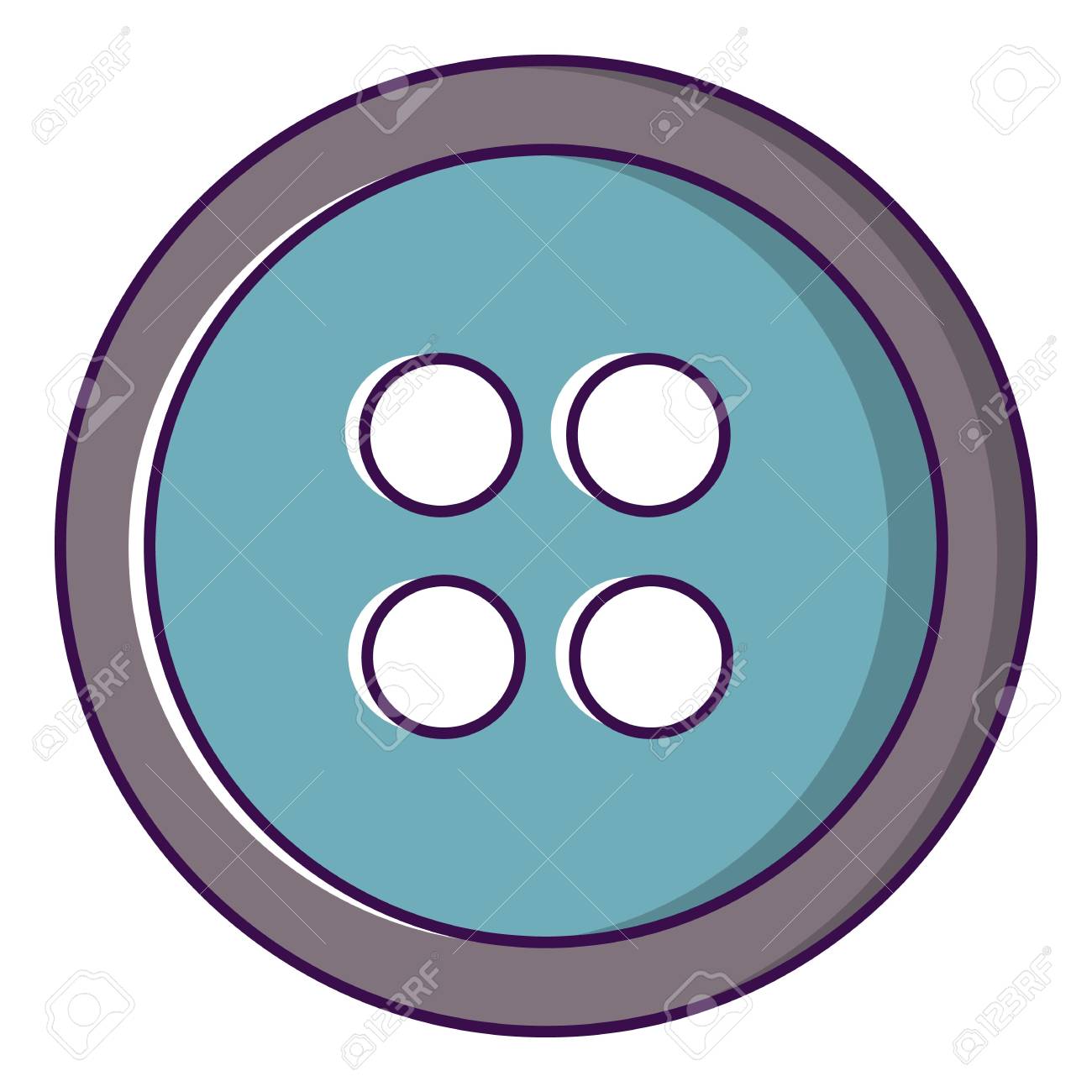 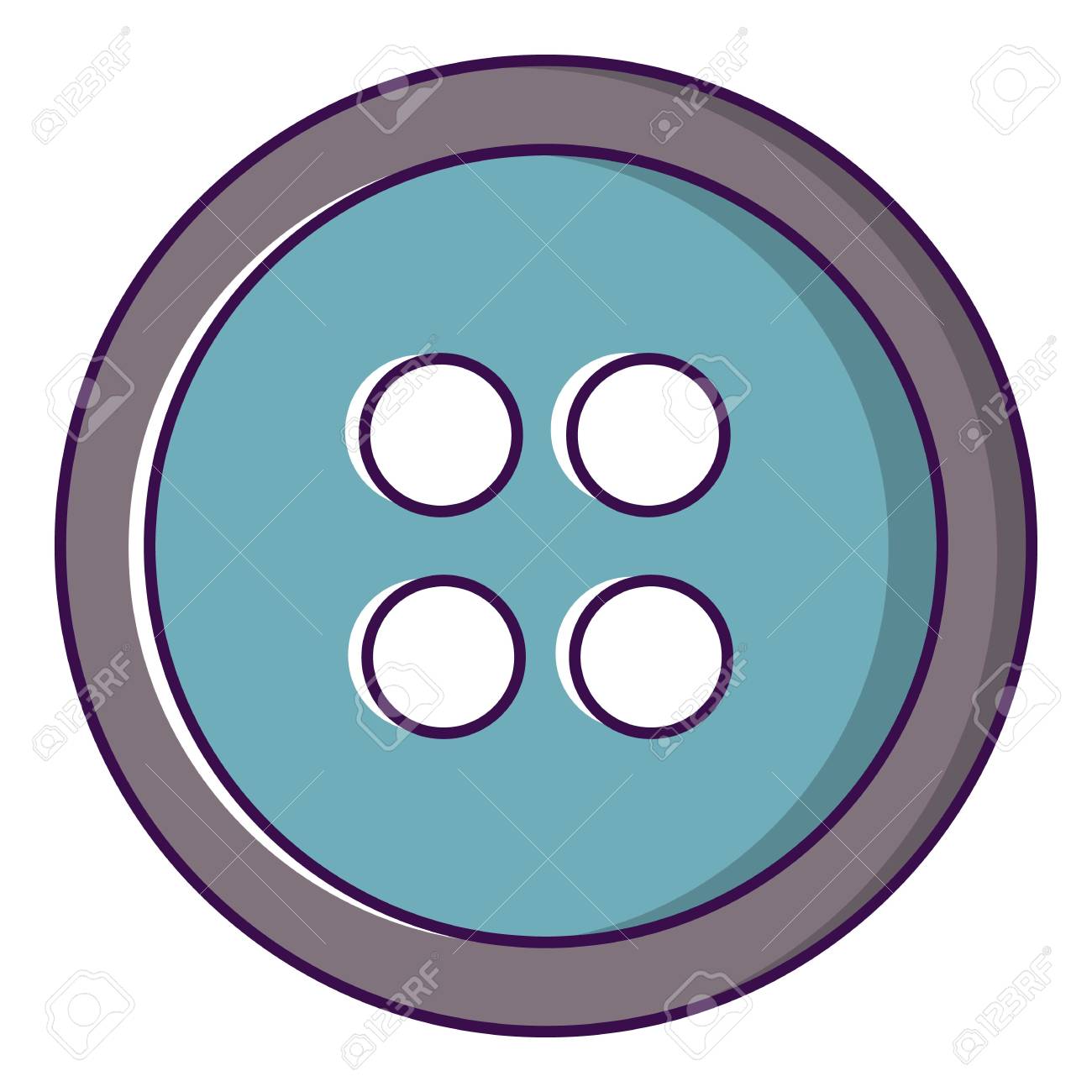 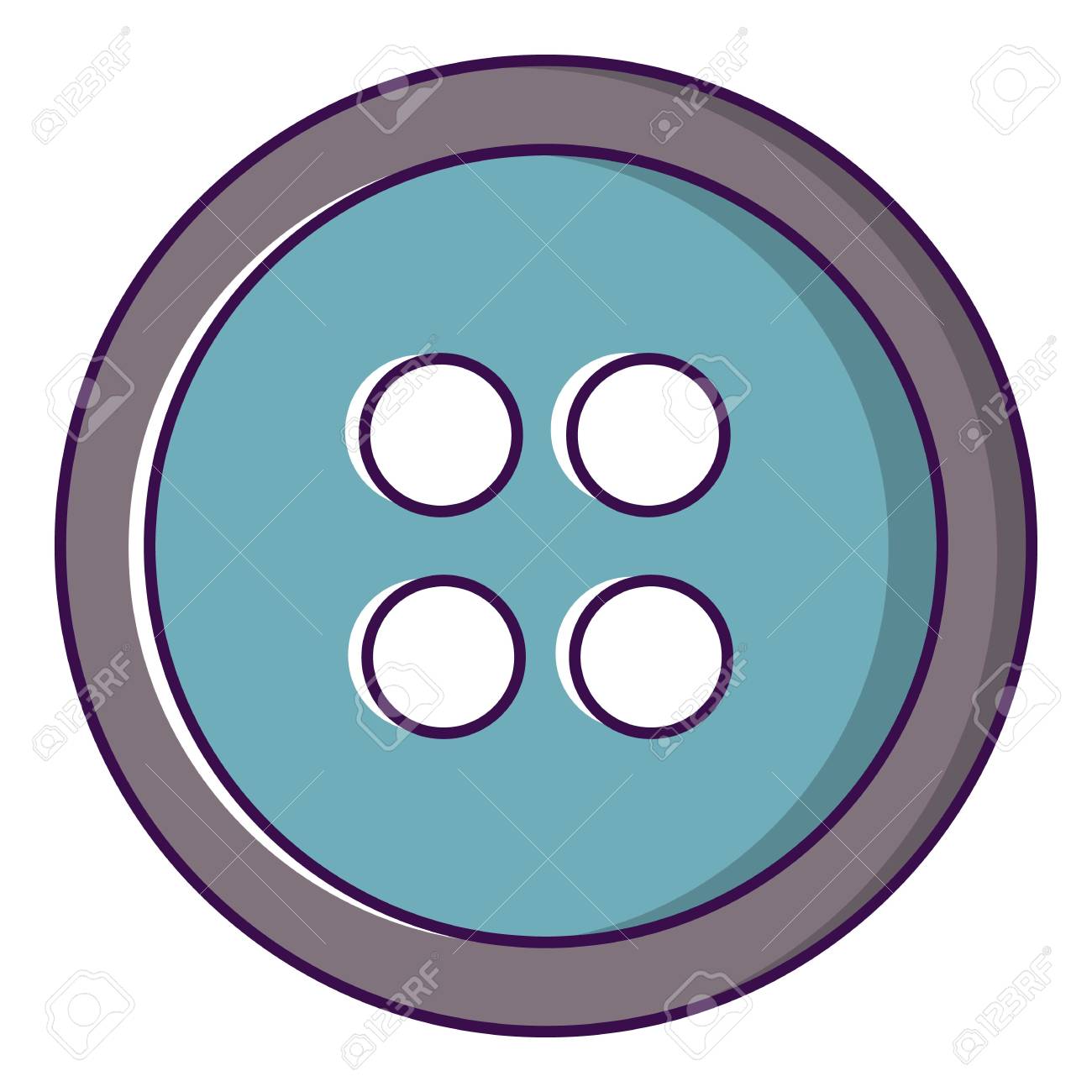 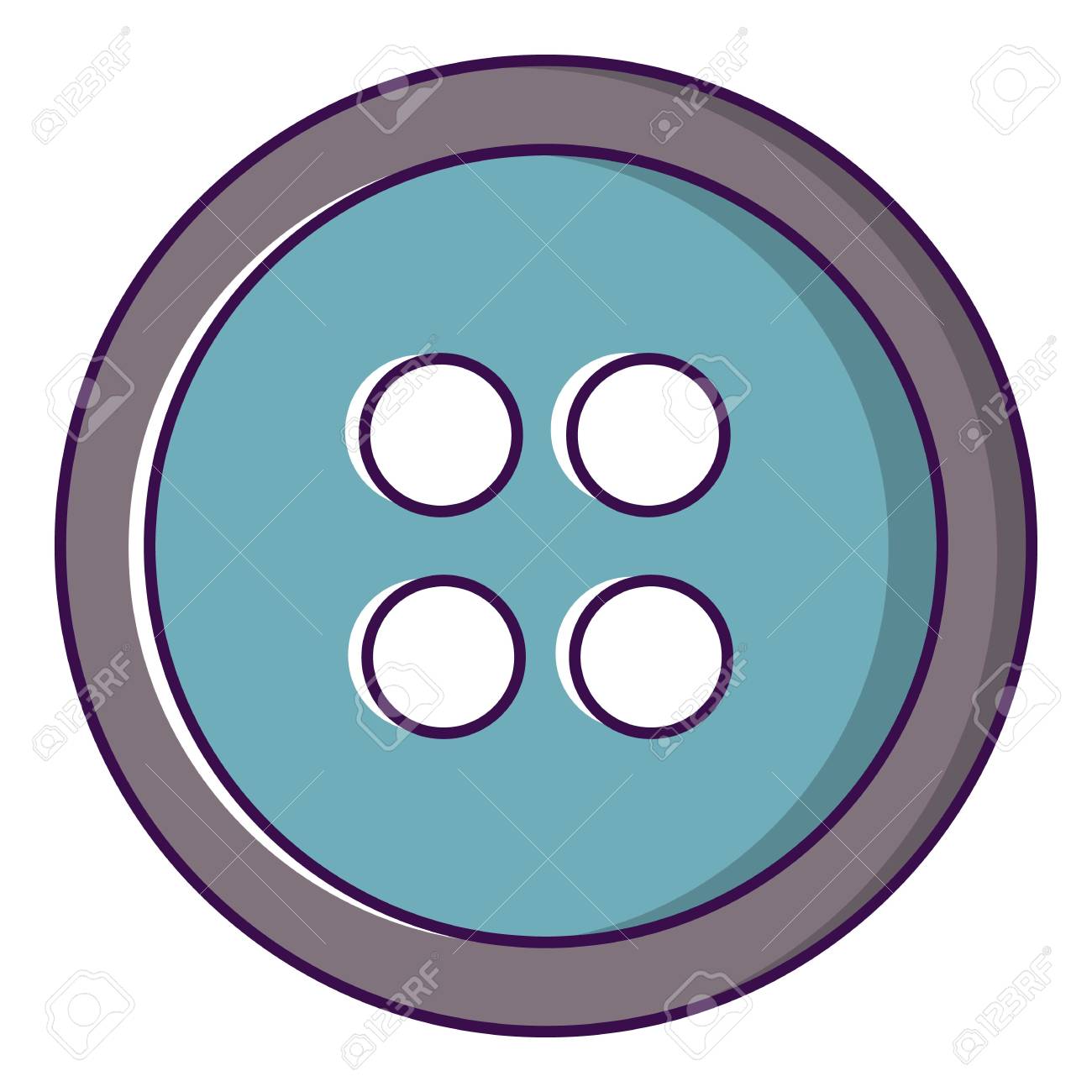 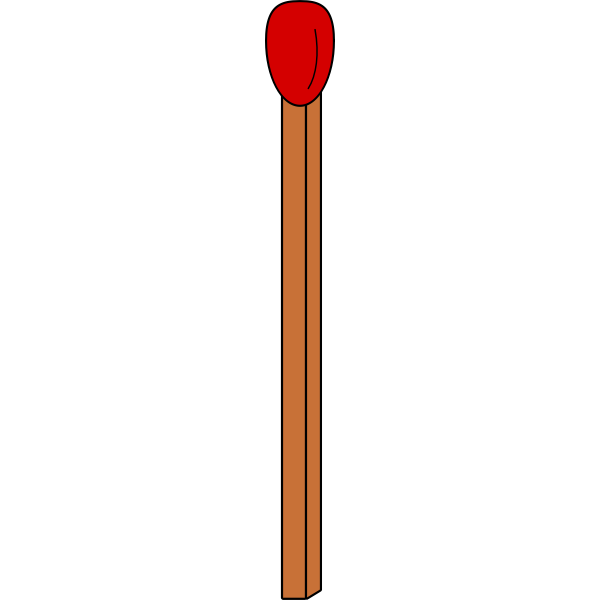 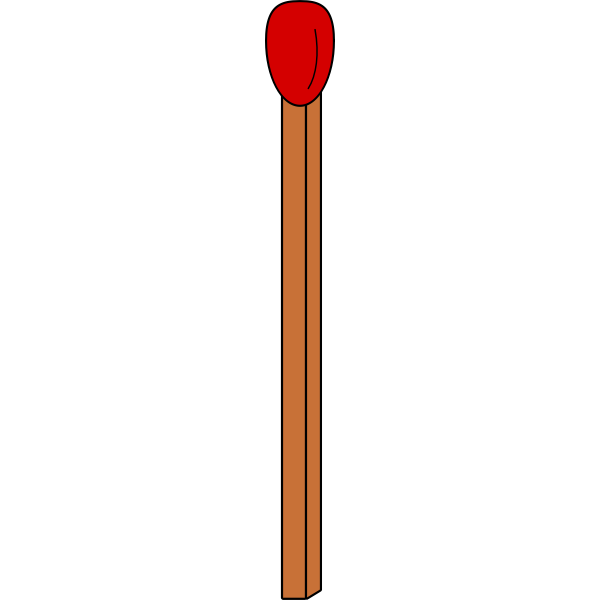 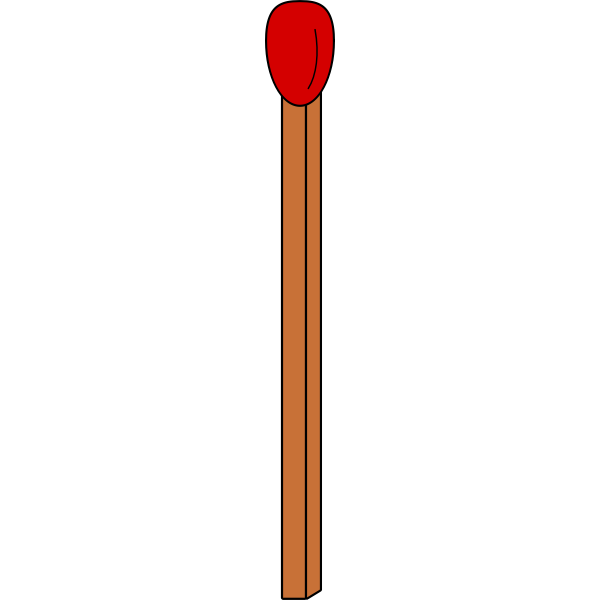 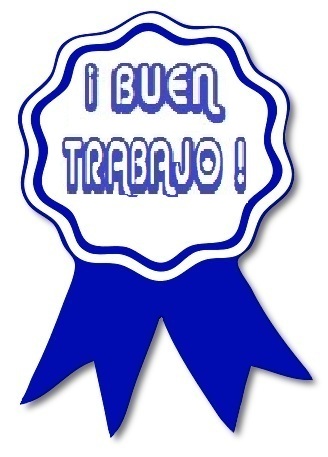 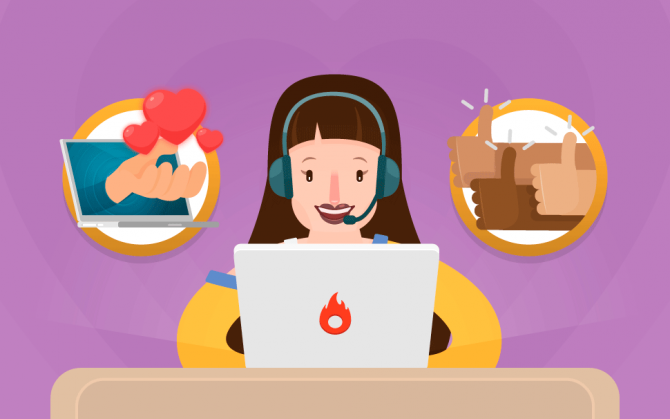